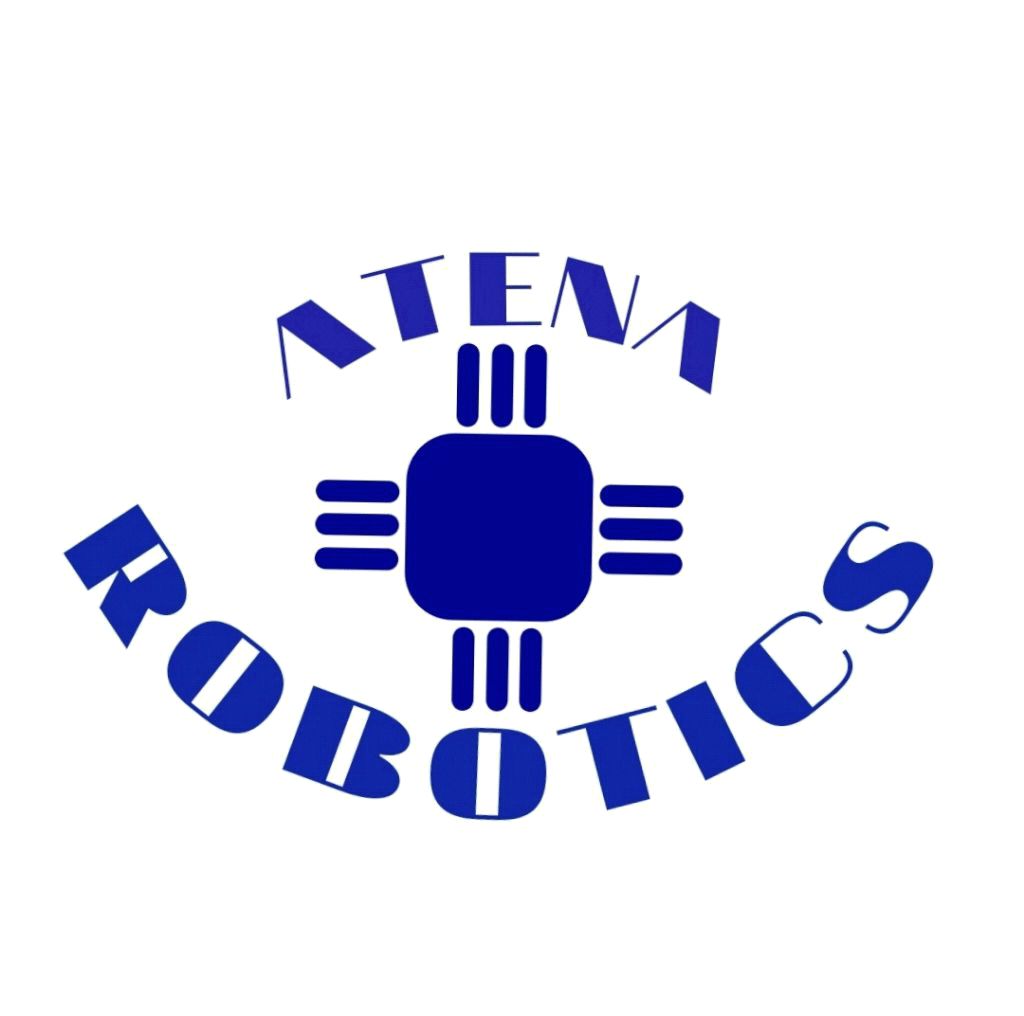 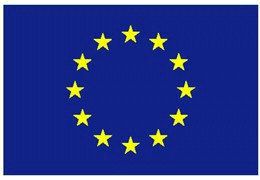 Piano di presentazione
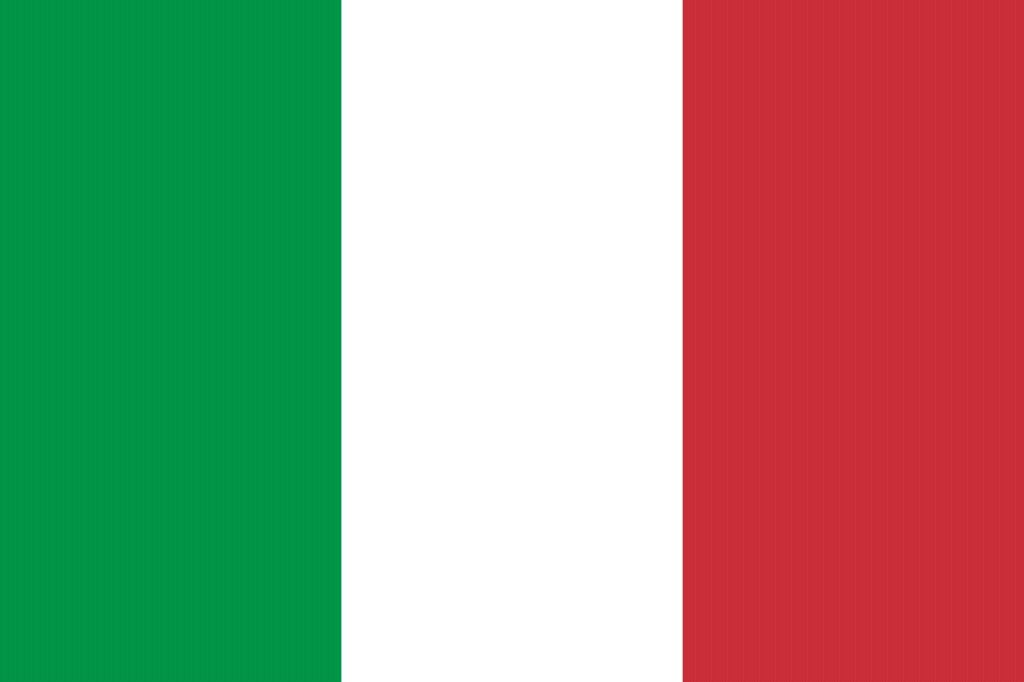 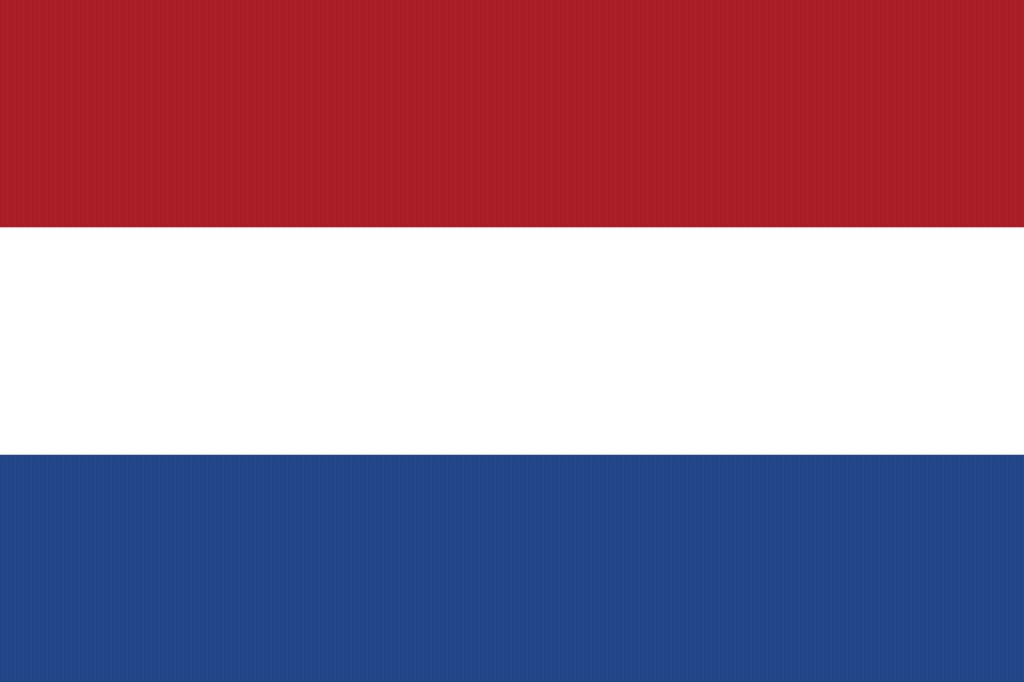 La nostra innovazione
1. Qualità premiata dai migliori tecnici
- Test svolti in laboratorio per testare resistenza, operatività e funzionalità
2. I migliori prezzi d'Europa
- Garantiamo la migliore qualità al miglior prezzo
3. Assistenza e formazione
- Per rendere più piacevole il lavoro dei nostri clienti
2
Gli ambienti
Lavoriamo per il vostro domani
1
2
3
Assistenza al paziente
Massima precisione e sicurezza operativa
Il futuro è un aiuto
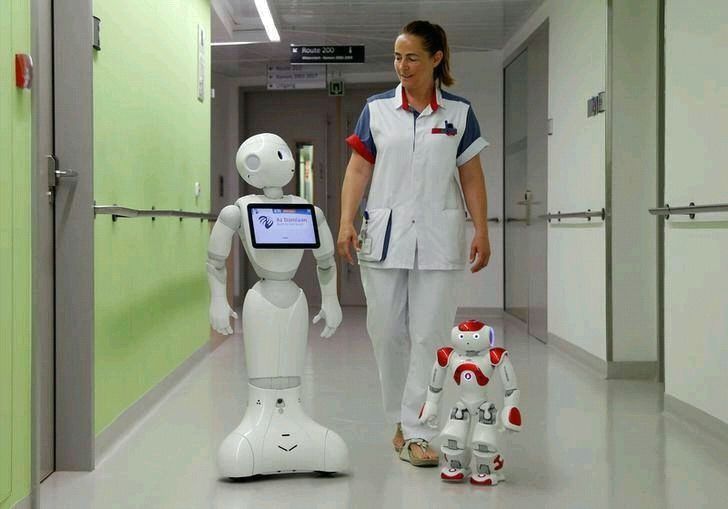 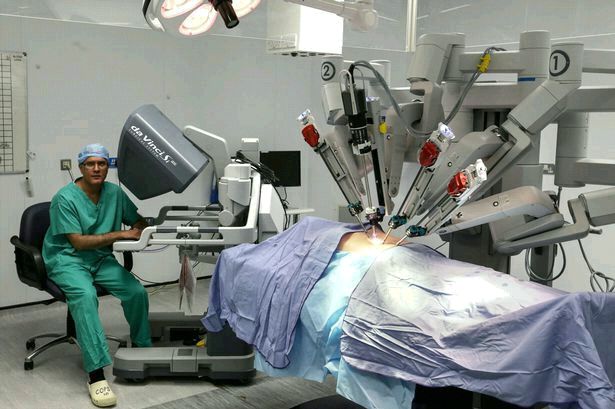 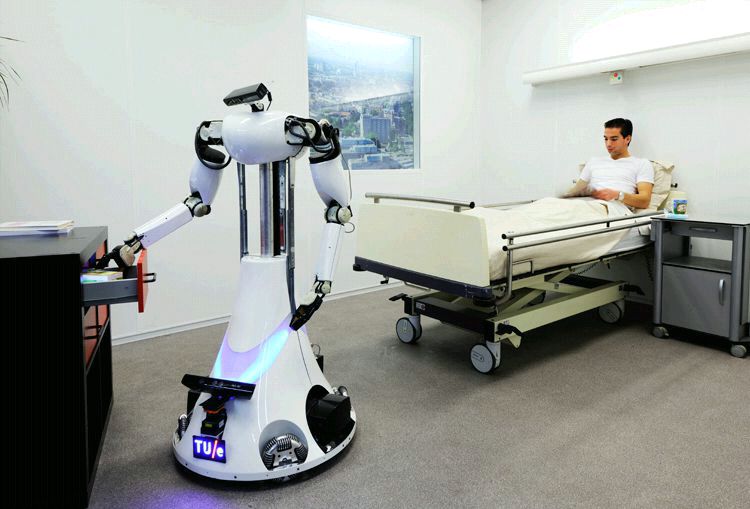 3
ATENA
Sede ad Amsterdam
Atena
Innovazione tecnologica
Dedicata alle cliniche e aziende ospedaliere
4
Il nostro piano
Ottime rese future
Abbondanza di domanda, scarsità 
di offerta
Logistica 
avanzata
+
=
5
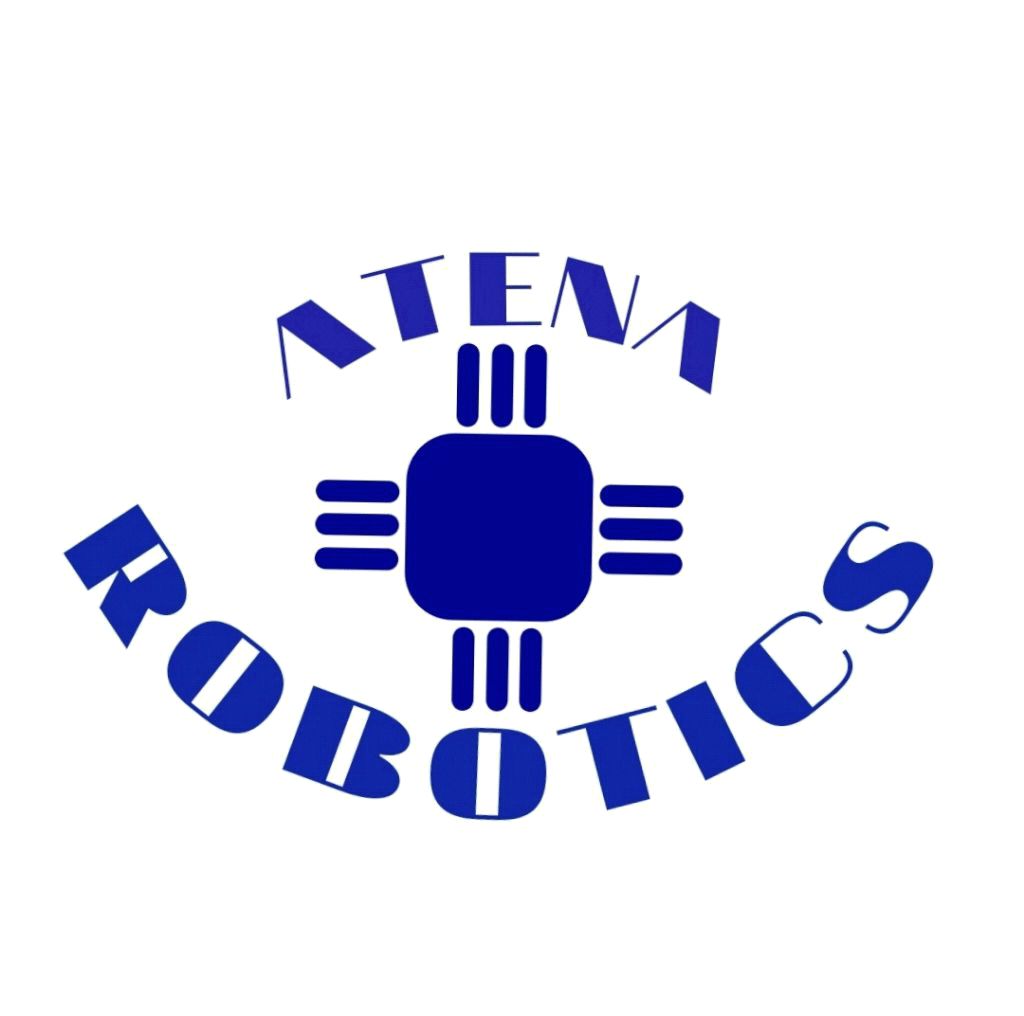 +
=
7